Чрезвычайные ситуации
Выполнили воспитатели старшей группы группы Алферова И.Г
Валиева А.А.
Что такое чрезвычайная ситуация?
Чрезвычайная ситуация — это когда что-то опасное случается неожиданно. Это может быть пожар, сильный ветер, наводнение или землетрясение. В такие моменты нужно быть очень внимательными и слушать взрослых, чтобы защитить себя.
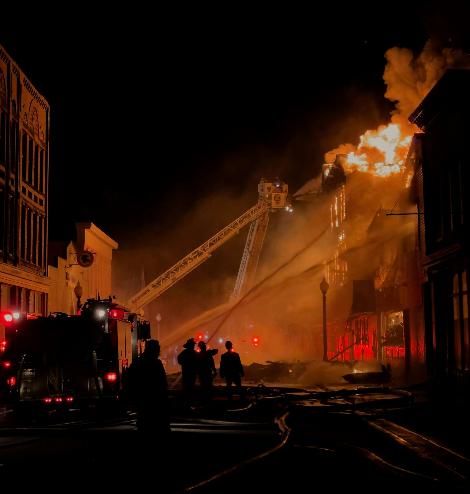 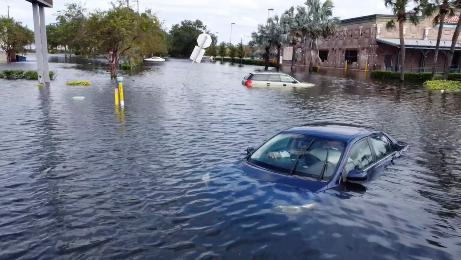 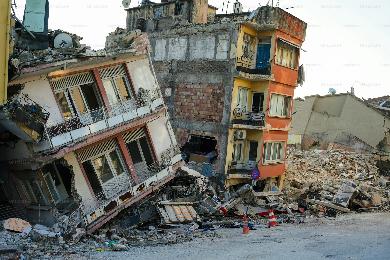 Виды чрезвычайных ситуаций
Чрезвычайные ситуации могут быть разными. Например, пожар — когда горит здание или лес. Сильный ветер или ураган может повалить деревья и крыши. Наводнение — это когда вода затопляет улицы и дома. А землетрясение — когда земля начинает трястись.
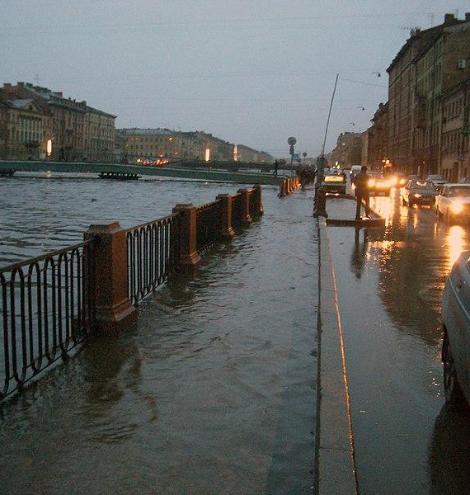 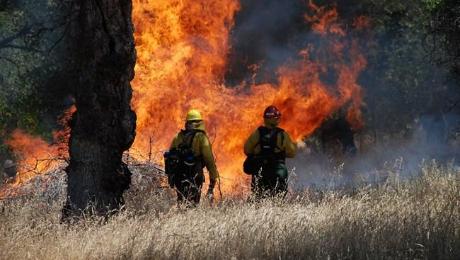 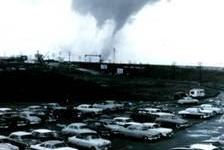 Как узнать о чрезвычайной ситуации?
Когда случается что-то опасное, можно услышать громкий звук сирены — это предупреждение. Взрослые расскажут, что делать, и как себя вести. Иногда такие новости можно увидеть по телевизору или услышать по радио.
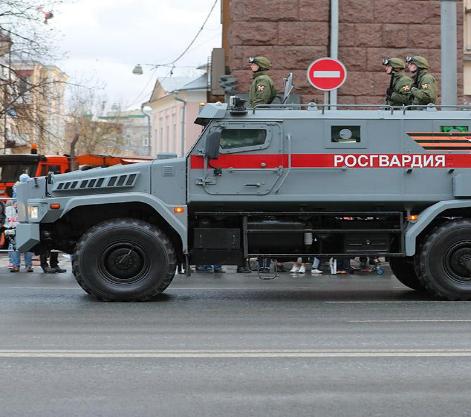 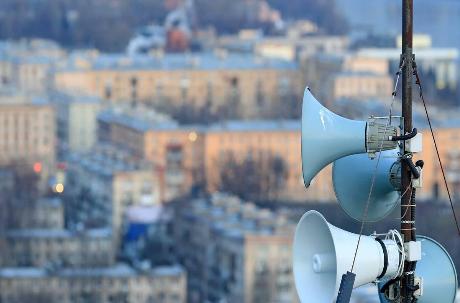 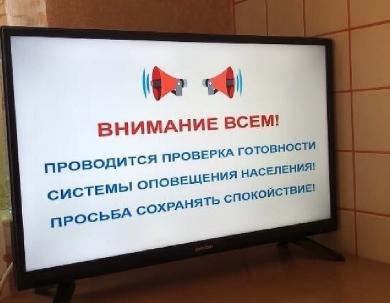 Что делать при пожаре?
Если начался пожар, нужно сразу позвать взрослых на помощь. Постарайся быстро и аккуратно выйти на улицу, закрыв нос платком или рукой, чтобы не дышать дымом. Обязательно позвони по номеру 112, чтобы вызвать пожарных.
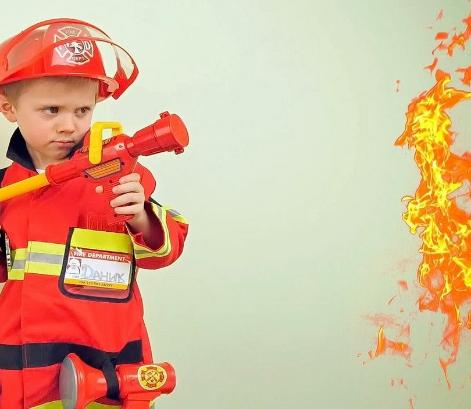 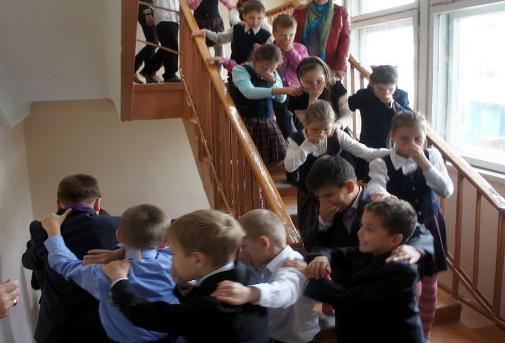 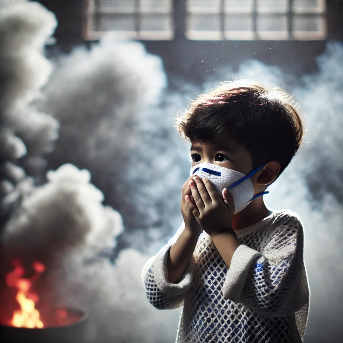 Что делать при наводнении?
Когда начинается наводнение, важно держаться подальше от воды. Поднимайся на возвышенные места, где вода не достанет. Жди взрослых или спасателей, они помогут выбраться. Никогда не подходи к затопленным местам — это опасно.
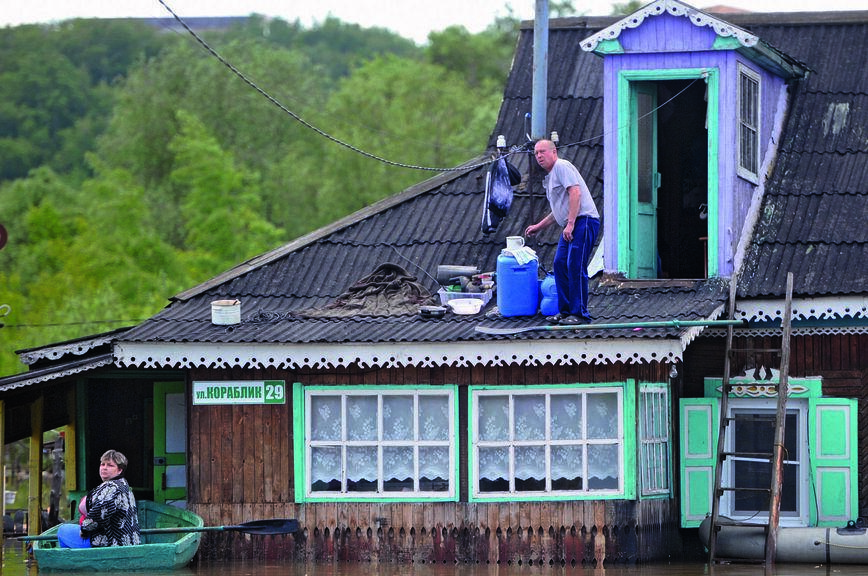 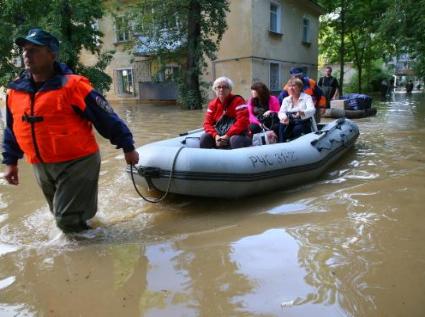 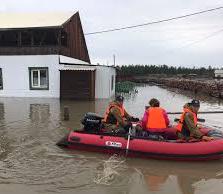 Что делать при урагане?
Во время сильного ветра или урагана оставайся дома. Закрой все окна и двери. Не выходи на улицу, потому что ветер может повалить деревья или другие предметы. Найди в доме безопасное место подальше от окон.
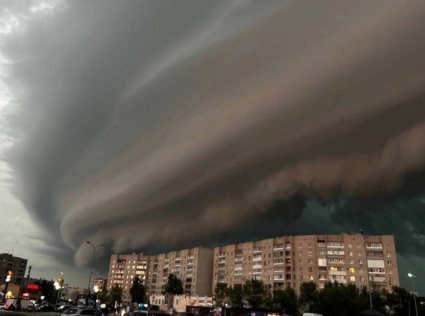 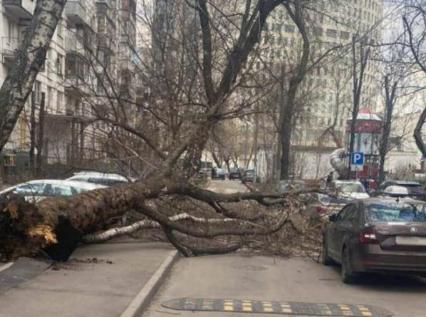 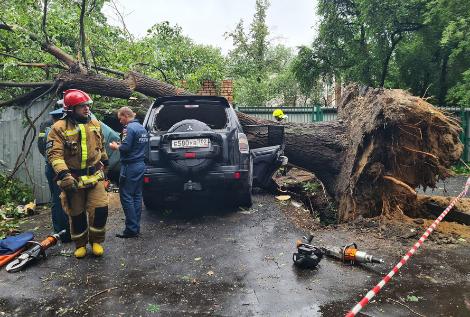 Что делать и кого звать на помощь?
Если произошла чрезвычайная ситуация, позвони по номеру 112. Зови взрослых — они помогут правильно действовать.
В любой опасной ситуации главное — не паниковать. Слушай взрослых, оставайся спокойным и держись рядом с ними. Это поможет тебе быть в безопасности.
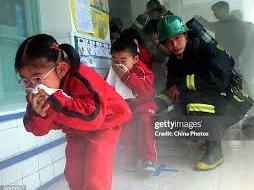 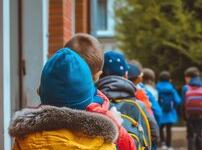 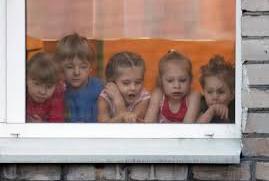 Теперь мы знаем что делать!
Теперь мы знаем, что делать при пожаре, наводнении и сильном ветре. Мы можем позвать на помощь взрослых и спасателей. Важно всегда оставаться спокойными и действовать правильно!
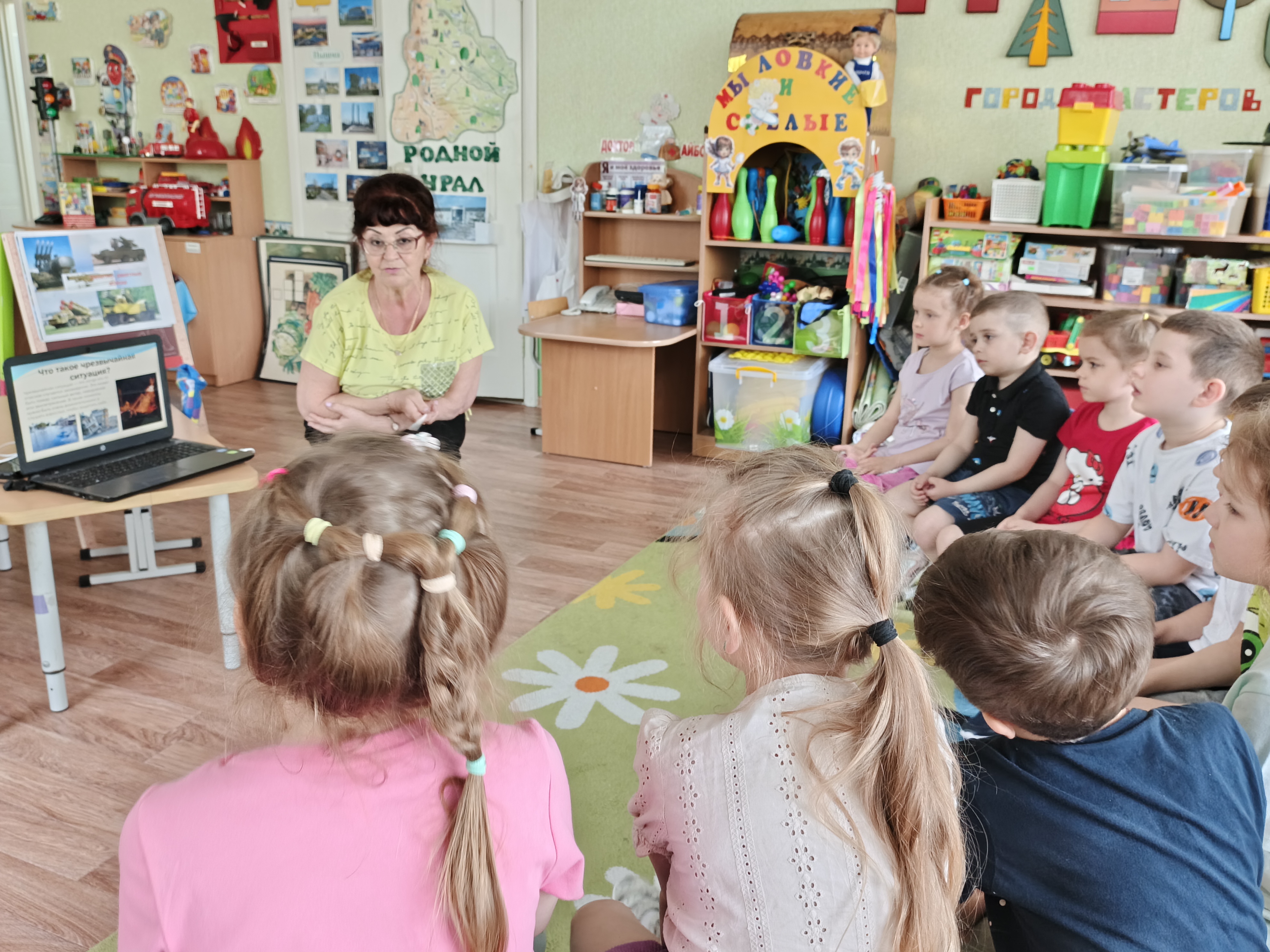 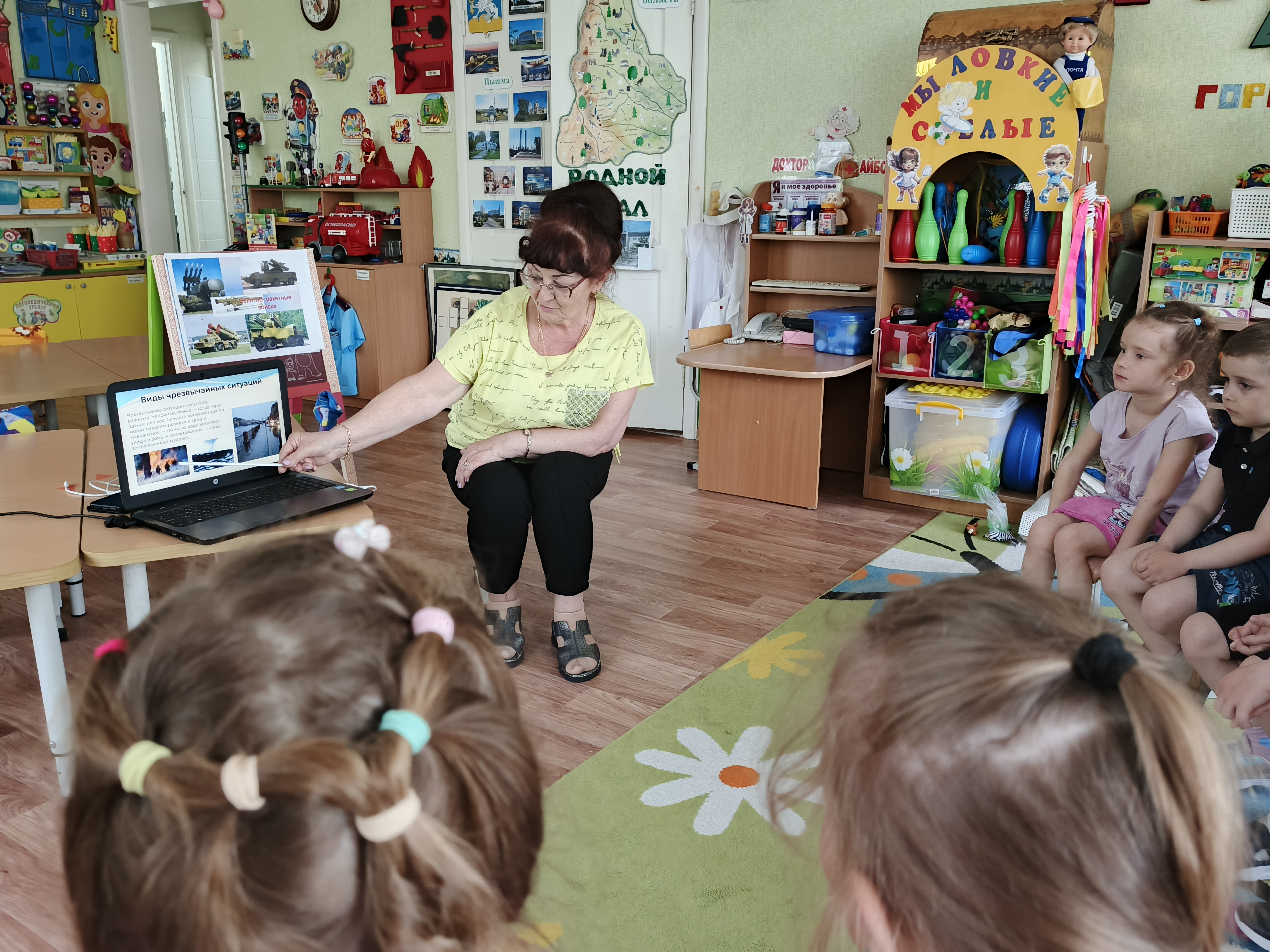 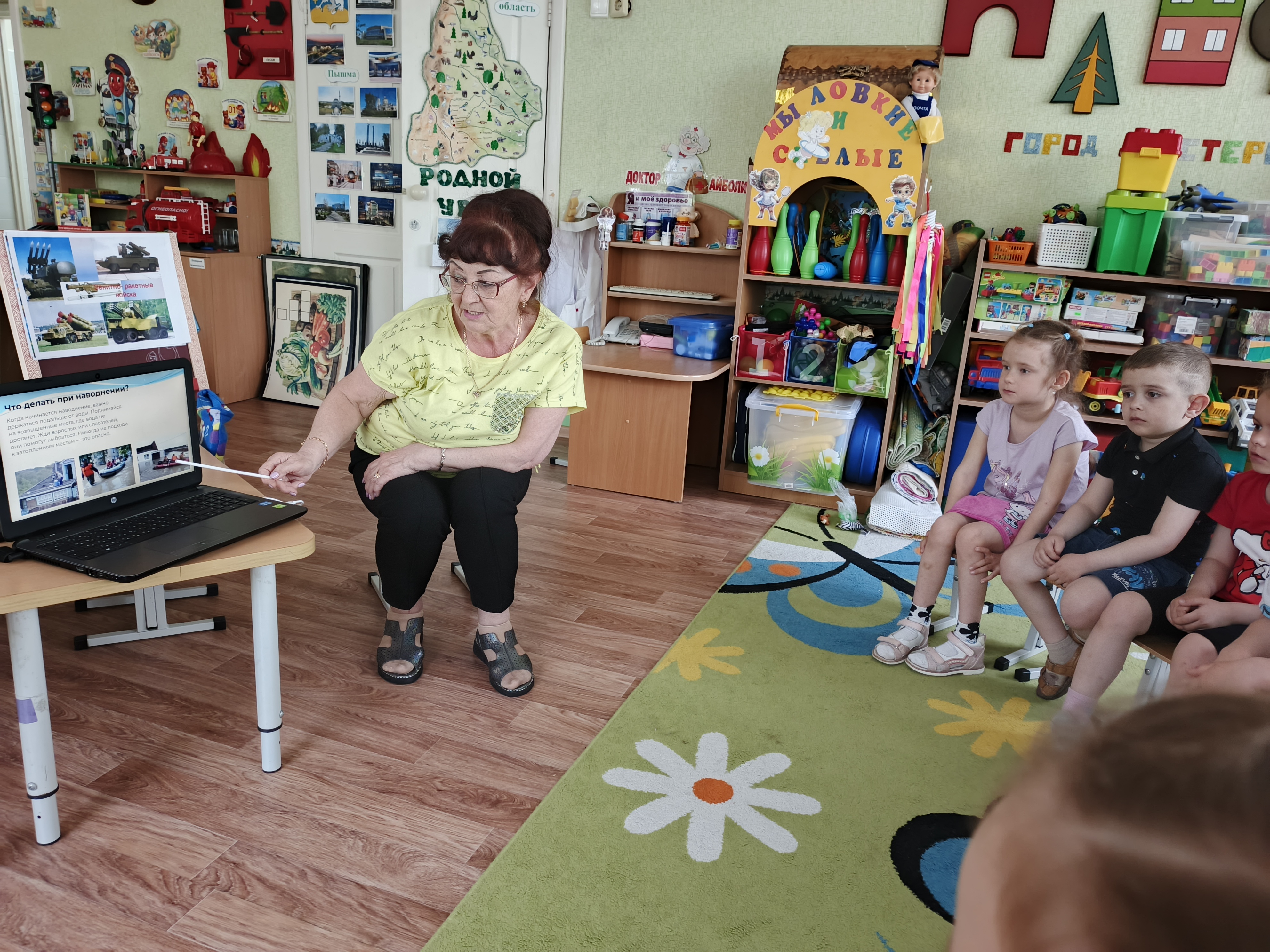 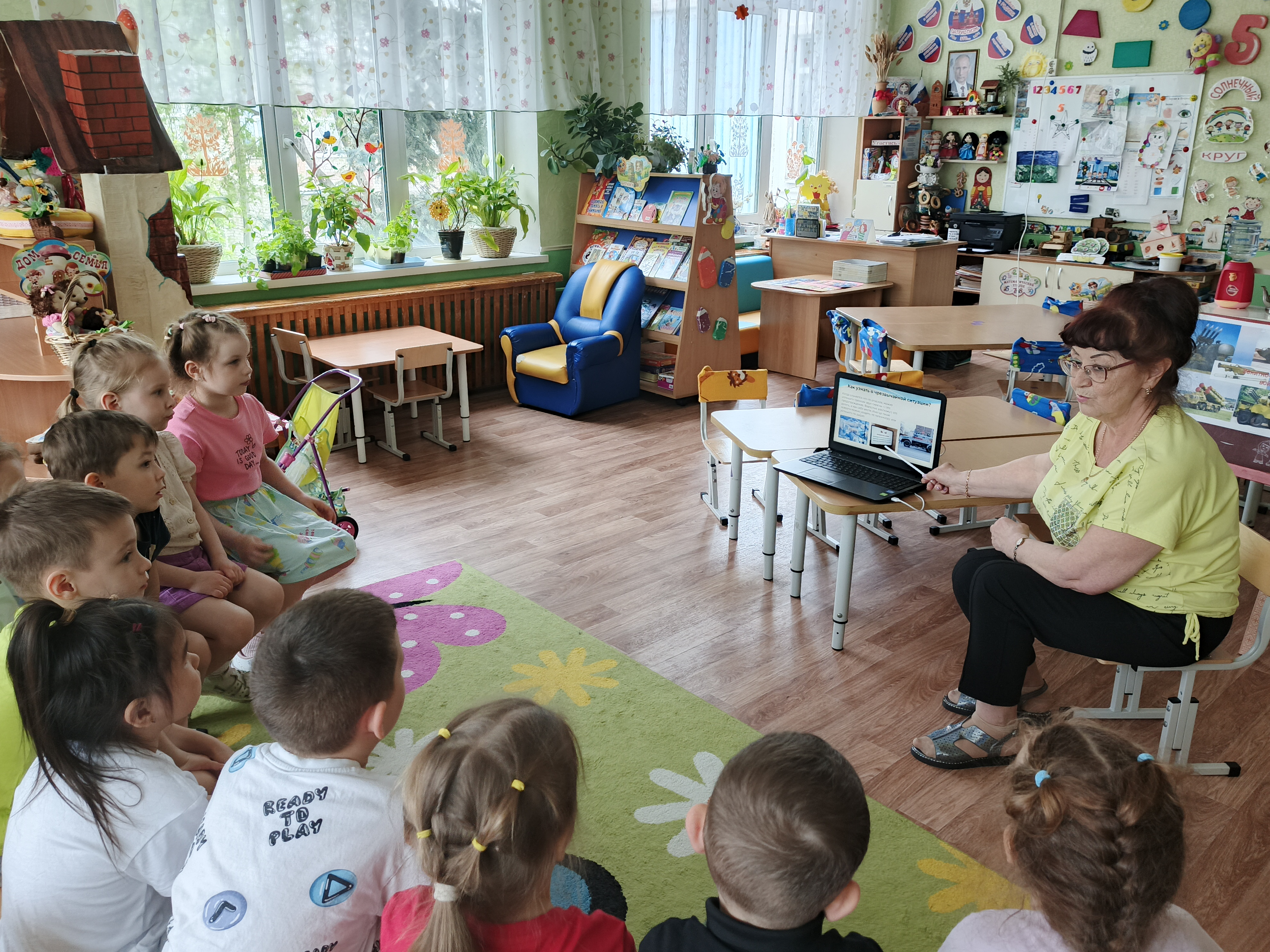 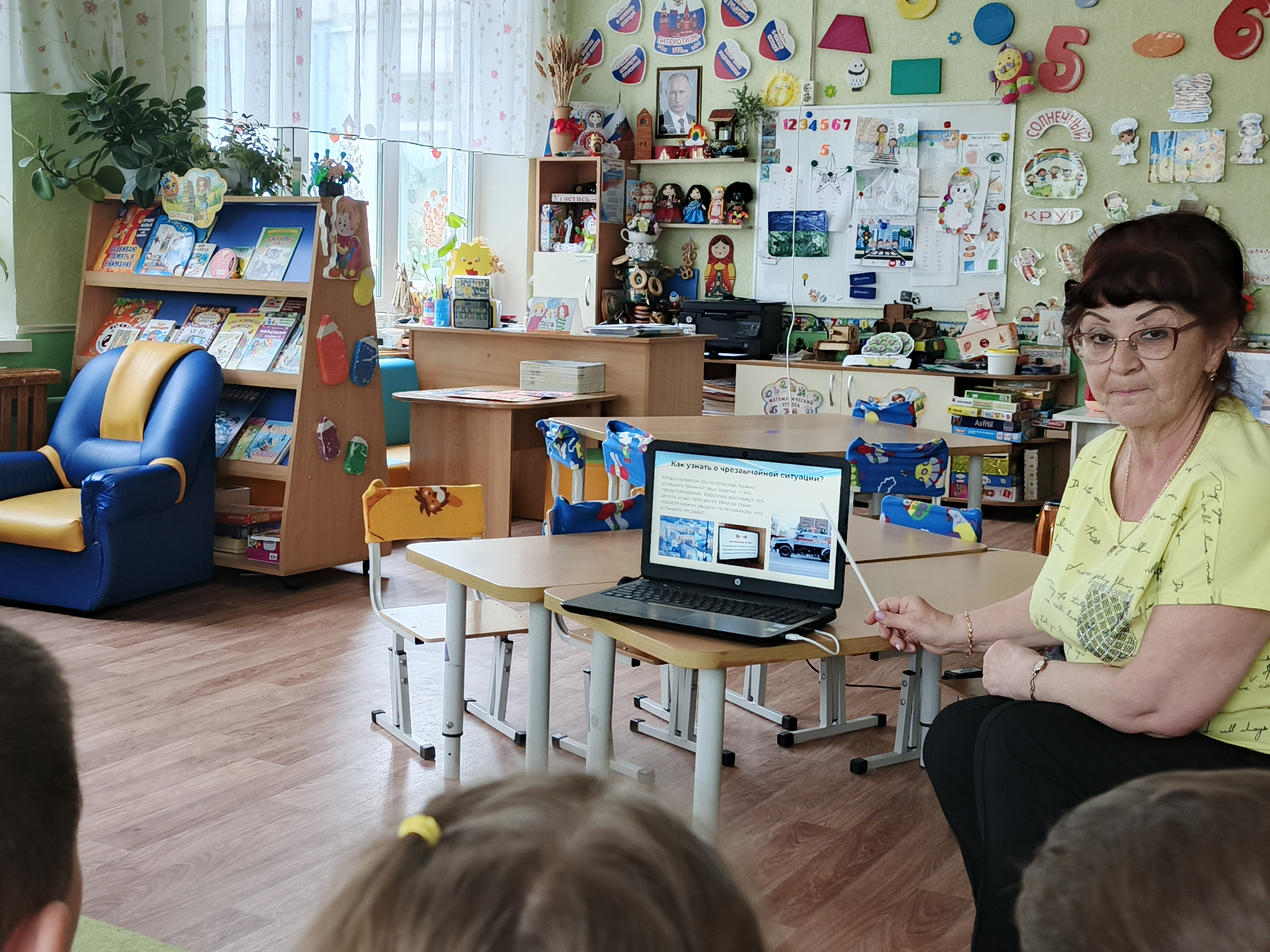 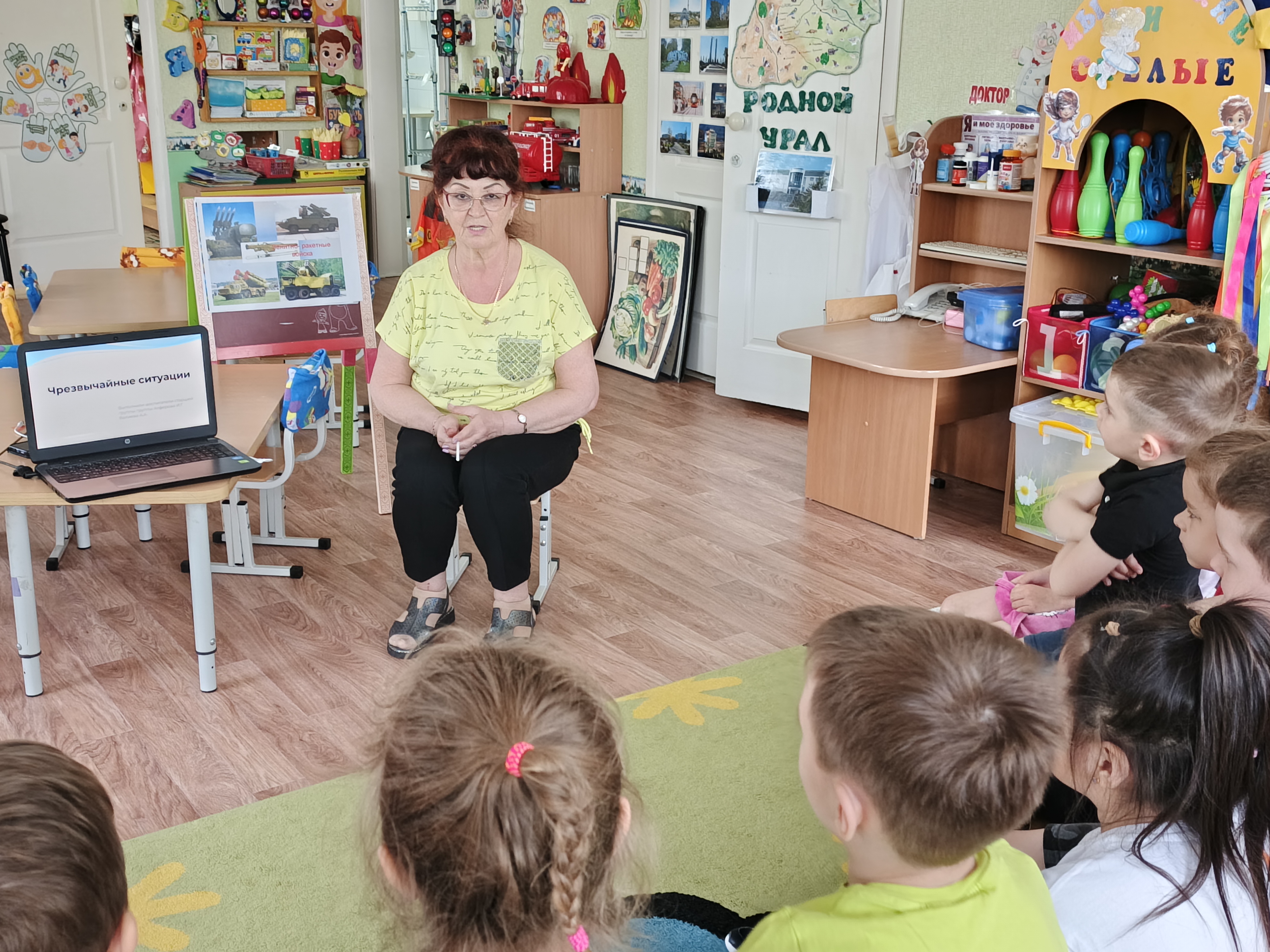